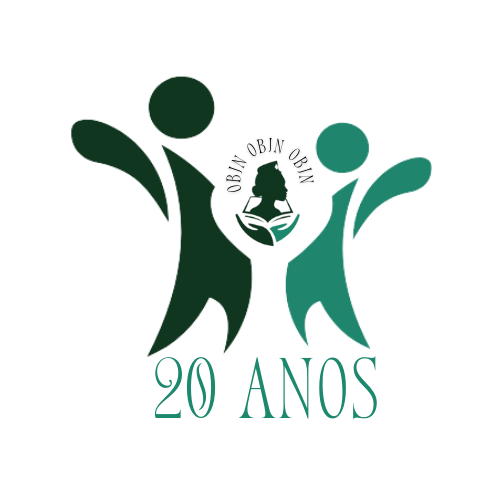 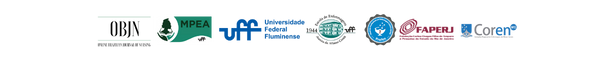 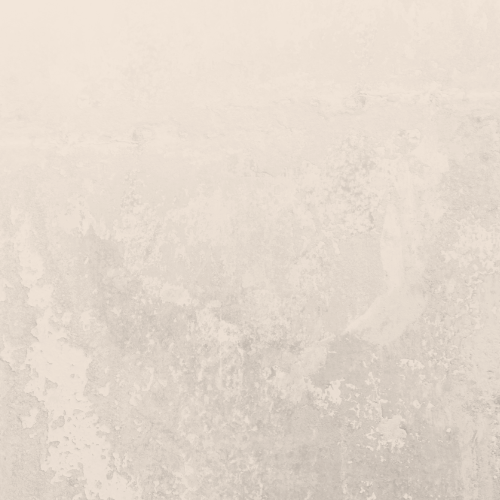 [TÍTULO DO RESUMO]
ESCRITO EM LETRAS MAIÚSCULAS, CENTRALIZADO
Autor A1 , Autor B2 , Autor B3 , Autor C4 , Autor D5
 
Sublinhando-se o nome do relator
OBJETIVOS:
RESULTADOS:
MÉTODOS:
CONCLUSÃO:
Produtos aplicados para o avanço da Enfermagem (MPEA) ou contribuições/implicações para a área da saúde (OBJN) :
Descritores: [Descritor nº1, Descritor nº2, Descritor nº3]:
Referências (Exemplos): (AS REFERÊNCIAS ABAIXO EM FONTE 24)
1.	Bulechek GM, Butcher HK, Dochterman JM. Classificação das Intervenções de Enfermagem- NIC. 6.ed. Rio de Janeiro: Elsevier; 2016.
2.	Dordetto P, Pinto G, Rosa T. Pacientes submetidos à cirurgia cardíaca: caracterização sociodemográfica, perfil clínico epidemiológico e complicações. Rev Fac Cienc Med [Internet]. 2016 [cited 2020 jan 29];18(3):144-9. Available from: https://revistas.pucsp.br/RFCMS/article/download/25868/pdf. doi: https://doi.org/10.5327/Z1984-4840201625868
3.	Magnago C, Pierantoni C, França T, Garcia A, Ney M, Matsumoto K. The influence of family health strategy on health indicators in the municipalities of Rio de Janeiro, Brazil. Online Braz J Nurs (Online) [internet]. 2011 May 3 [Cited 2013 Apr 5];10(1). Available from: http://www.objnursing.uff.br/index.php/nursing/article/view/3211. doi: https://doi.org/10.5935/1676-4285.20113211 
4.	Lima D. Design of research: a contribution for authors. Online Braz J Nurs (Online) [internet]. 2011 Oct 17 [Cited 2013 Apr 24];10(2). Available from: http://www.objnursing.uff.br/index.php/nursing/article/view/3648. doi: https://doi.org/10.5935/1676-4285.20113648